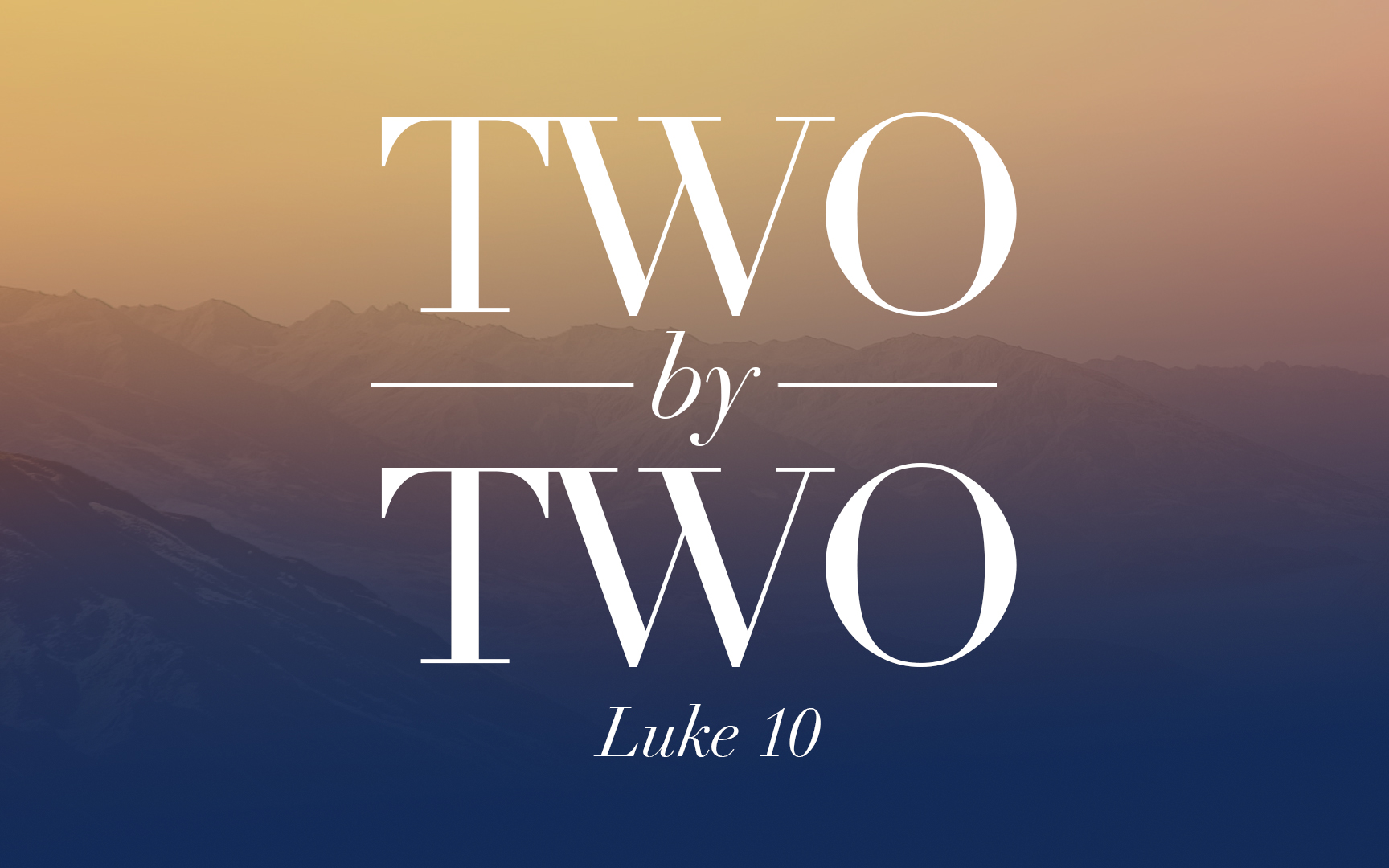 2 by 2
[Speaker Notes: Today we are looking at one of the most wonderful NT strategies for taking the good news to our world.

When Jesus sent out the 12 Apostles in Mark 6:7 – he sent them out in pairs.
When the Apostles preached in the temple in Acts 3 and to the Samaritans in Acts 8 – they did it in pairs – Peter & John.
When the Holy Spirit chose preachers to go out to the Gentiles in Acts 13 – He chose a pair (Paul & Barnabas.)

Again and again – the effectiveness of God’s servants is multiplied when they work 2 by 2! 

Yes, of course there are passages where one person is teaching another – like Philip and the Eunuch – but we can’t ignore that JESUS himself capitalizes on this strategy multiple times to take His mission to new heights.

So today, let’s dig into Luke 10:1-24 and look at one of Jesus’ most extensive discussions about the power of working in pairs.  And at the end of the lesson, I’ll have some details about how we can put this in practice as a church body during 2024…. But I’m going to start with the WHY…. WHY does Jesus do this…]
We Will Accomplish More Than We Can Alone.
Luke 10:1-2
JESUS CREATES INTENTIONAL PARTNERSHIPS
WORKING TWO BY TWO…
[Speaker Notes: Jesus shows us how … This year we are Going to reach more people in more places.

We’ve all heard the quote “we can accomplish more together than we can alone.”  It was popularized by
Max De Pree, Author or Leadership is an Art, known for his faith and business success as CEO or Herman Miller furniture.


We embrace Jesus’ strategry… He uses teams in Luke 10 to drive home a lesson that is so obvious, it is easy to overlook: This is not a one man job!  It takes dozens of people!

We will work 2 by 2…

These are partnerships full of cooperation, full of love for the lost, full of action…

More people in More places.
Safety & Courage!

Pairs – More believable – 2 witnesses (Jewish practice)


We are going in pairs.

We are going with love.

We are going with good news.

We are going to seek out.

We are going with]
We Will Increase OurReliance on God.
Luke 10:3-4
JESUS GIVES INSTRUCTIONS FOR PRAYER.
WORKING TWO BY TWO…
JESUS GIVES INSTRUCTIONS FOR PROVISIONS.
[Speaker Notes: PRAYER…

PROVISIONS…
Today = Luke 22:35-36

We still go with GREATER trust in the Lord.

Trusting God to answer our prayers for wisdom and good opportunities.
Trusting the power of the Gospel to touch hearts.

Trusting the light to overcome the darkness.]
We Will Announce The Arrivalof God’s Kingdom.
Luke 10:5-9
“The disciples’ message requires a decision about the kingdom, judgment, and one’s future before God.”
WORKING TWO BY TWO…
[Speaker Notes: We are children of peace.

We are offering peace between man and God.  A peace that Jesus provides by paying for our sins.

They come healing the sick.  They show their love and kindness…]
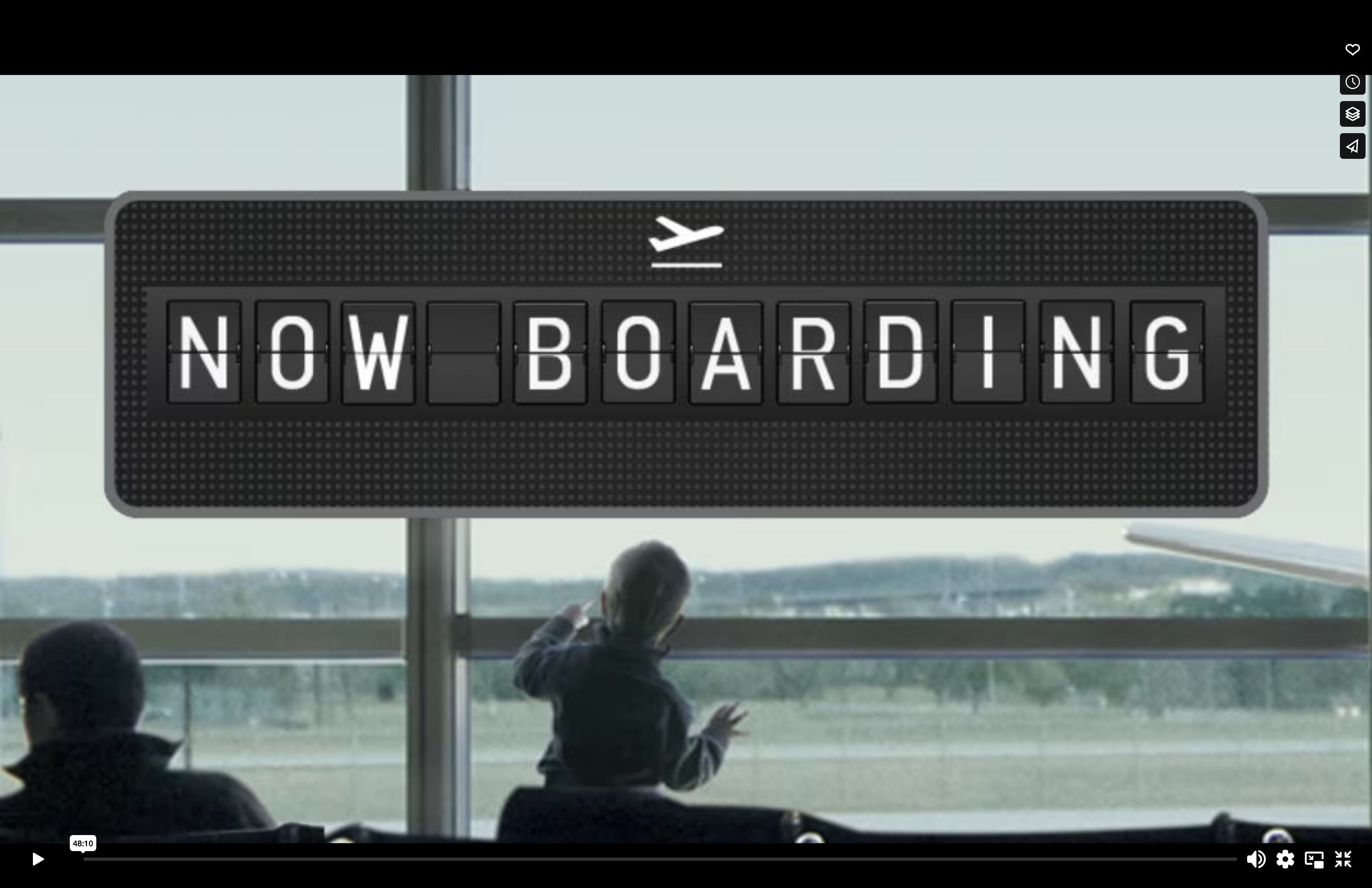 [Speaker Notes: The 72 were telling people that the plane is approaching, it is getting close to the gate.
But we are telling people not only is it CLOSE – IT IS ACTUALLY NOW BOARDING.]
We Will Announce The Arrivalof God’s Kingdom.
Luke 10:5-9
JESUS DELEGATES HIS AUTHORITY.
WORKING TWO BY TWO…
[Speaker Notes: They don’t move around.  When they find someone and somewhere they can be effective, they keep at it.  They know the grass isn’t always greener on the other side.

To reject the GOSPEL is to reject JESUS.]
We Will Prevent DiscouragementIn A Difficult Environment.
Luke 10:10-16
JESUS SETS EXPECTATIONS.
WORKING TWO BY TWO…
[Speaker Notes: Notice it is difficult – not impossible.  If it was impossible, he wouldn’t be sending them!  If it was impossible, they wouldn’t be so thrilled with the results in vs 17!

This is absolutley possible – and Jesus wants us to know that with certainty!   It’s just also difficult.]
We Will Rejoice In God’s GraceInstead of Our Abilities.
Luke 10:17-24
JESUS REVIEWS THE RESULTS.
WORKING TWO BY TWO…
[Speaker Notes: We usually associate the defeat of Satan with the cross or with the final return of Jesus for judgment.

But Jesus is reminding us that there is a DAILY VICTORY over the DEVIL!

When the good news is spead, and especially when humble hearts accept it we have a VICTORY.

And not only is Satan brought DOWN, but our NAMES are lifted up!]
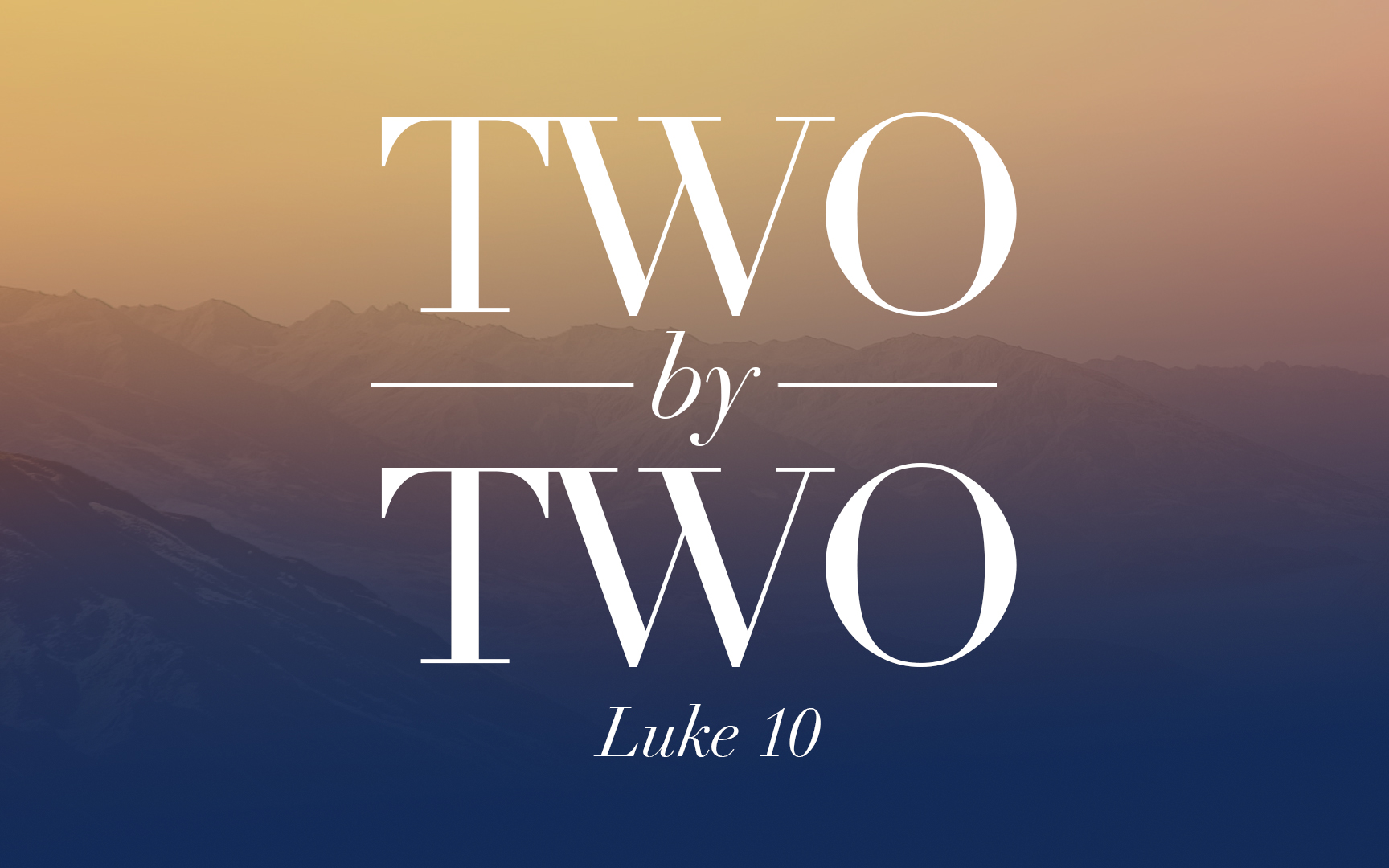 PARTNERSHIPS
TODAY – JANUARY 31
Combine Your Strengths…
Choose A Teammate…
Work In Your Area…
Request A Teammate…
Grow Your Friendship…
Come To The Workshop…
ACCOMPLISH MORE
Carry Out Your Good Intentions
Check-In With The Group
[Speaker Notes: This year we are encouraging every interested member – to pair up with a teammate who wants to be active in evangelism.

The number one goal of this partnership is: We agree to help each other carry out our good intentions.
Do you want to invite someone to a Bible study – you can talk to your partner about it.
Do you want to attend our gospel meetings more consisently – you can talk to your partner about it.
I am 100% confident that I am surrounded by Christians with really good intentions – and this relationship exist to help us turn these into actions.


Some recommendations about choosing a partner.  It’s totally ok to choose a close friend.  Someone you already know and trust has it’s advantages for sure.
But, you may want to partner with someone who isn’t just your spouse or closest friend – but instead with someone whose strengths will help you overcome your weaknesses.]
“…Rejoice That Your Names Are Recorded In Heaven.”
Luke 10:20
“And he took them that very hour of the night and washed their wounds, and immediately he was baptized, he and all his household. And he brought them into his house and set food before them, and rejoiced greatly, having believed in God with his whole household.” – Acts 16:33-34
WORKING TWO BY TWO…
[Speaker Notes: I hope we will have our own 70+ working in pairs this year… 

But for those who have never obeyed the gospel of Jesus Christ – we hope even more that you will put on Jesus in baptism this morning!

Paul & Silas spent the night in jail, until the Jailer asked what to do to be saved….

Now boarding… JESUS has come!  He has died, and HE HAS RISEN!

We are all here hoping that you will confess your FAITH in JESUS CHRIST.
Repent of your sins.
Be Baptized for the Forgiveness of your sins – BE A CHRISTIAN. CLEANSED by HIS BLOOD.

Name writen in the Book of LIFE!!]
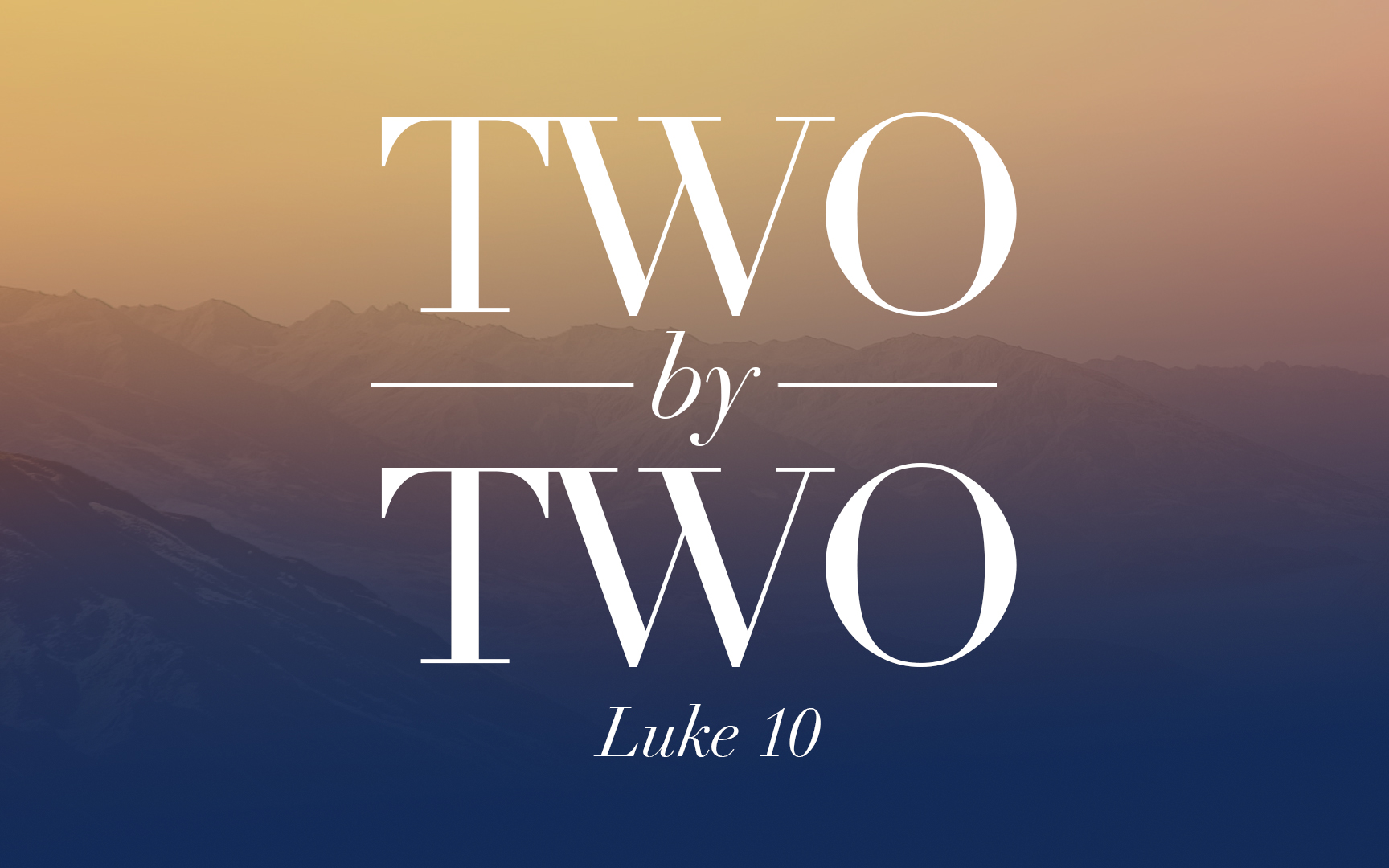 2 by 2
[Speaker Notes: Now boarding… JESUS has come!  He has died, and HE HAS RISEN!

We are all here hoping that you will confess your FAITH in JESUS CHRIST.
Repent of your sins.
Be Baptized for the Forgiveness of your sins – BE A CHRISTIAN. CLEANSED by HIS BLOOD.

Name writen in the Book of LIFE!!]